Pronunciation Workshop: vowels, their rules and their exceptionsKimberly kern, English language fellowIHCI, 2013kern.kimika@gmail.com
Kimberlykern.weebly.com
Warm-Up Tongue Twisters!
red leather, yellow leather
The sixth sick sheik's sixth sheep's sick
According to MIT researchers, the most difficult phrase to spit out is:

pad kid poured curd pulled cod
Pronunciation Poem
Brush Up On Your English
http://www.wordsmith.org/awad/english2.html


You will each get a part of the poem to look over. It is difficult! Don’t worry, try your best!
Now,
that we have loosened up our mouths, it’s time to begin!

There are many many things to focus on in English pronunciation. You wanted a review of vowels!

The main vowels are…….. A, E, I, O, U, Y

But first……
The Schwa
A schwa sound can be represented by any vowel.
The schwa is the vowel sound in many lightly pronounced unaccented syllables in words of more than one syllable. It is sometimes signified by the pronunciation "uh" or symbolized by ə. 
The a is schwa in adept or a pencil. 
The e is schwa in synthesis. 
The i is schwa in decimal. 
The o is schwa in harmony. 
The u is schwa in medium. 
The y is schwa in syringe.
Which vowel is the schwa?
Encyclopidia

Excellent

Banana

Experiment
American vs. British Schwa
The schwa is WAY more common in British English

The best example is –er

How many brothers and sisters have you got?
How many brothers and sisters do you have?
A
Short sound

Cat
Rat
Caberet


vary
Long sound- silent e

Plate
State
Scrape
E
Short sound

Bed
Kettle
Net


Friend
Merry
Long sound- silent e

Peter
I
Short sound

Knit
Fit
Clip
Long sound-silent e

Size
Fries
white
O
Short sound

Box
Rocks
block
Long sound- silent e

Pole
Stole


go
cold
Told
old
U
Short sound

Bug
button
Gun


glove
Long sound- silent e

Tube
Cube
Use
Y
As long I

Fly
Why
Shy
As long e

Happy
Really
Sadly
Pronunciation Grid
Lip Posture
English vowel teams
regular
irregular
regular rule
ie
Middle- long e
Feirce
Feind
Chief


Two syllables-dipthong
Diet
quiet
Final- long I
Die
Pie
lie
ea
Long e
Sea 
Team
Read


Long a
Break
great
Short e
Spread 
Dead
Read
ou
Regular “ow”
House
Thousand
Out/ ouch

After y- long u
You
Youth
your
Short u
Double
Trouble
Couple

Long u
Soup 
group

Exception-soul
ow
“oh” long o sound
Snow
Know
Own
Bow
Tower
“ow” like house
Brown
Down
Clown
Bow
Tower
oo
Long u sound
Boot
Soon
Mood
School

Short u sound
Flood
Blood
Foot
Before d/k- short round u
Good
Book
Look
wood
ee
Long e sound
Tree
Meet 
Seen 
Beetle
Exception- short i
Been

Exception- long a
(French words)
Entrée
Fiancee
Nee
oa
Long o sound
Boat
Goat
Groan
Toast
Exception- “aw”
Broad

Dipthongs
Boa
Coagulate
Coaxial
Noah
oe
Long o sound
Toe
Doe
roe
Exception- long u
shoe
ai/ay
Final- long a sound
Pay
May
Play
Stay

Exception- short e
Said
again
Middle- long a sound
Paid
Maid
Rain
Sailor
oi/oy- dipthong
Middle
Oil
Coin
Spoil
Final
Soy
Royal
boy


Exception- French
croissant
ui
Long u sound
Suit
Juice
friut
Short i sound
Built
Guild
Building

Dipthong
ruin
uy
Long i sound
Buy
Try
Guy
buyer
ue
Long u sound
True
Blue
glue
Exceptions
Guess
Vague
League
rogue
eu/ew
Long u sound
Neuter
Pneumonia
Blew
Few
New

Exception- sew
au/aw
Pronounced like “awwwww” (something cute!)
Caught
Taught
Lawn
Hawk
Saw
Gnaw
Craw
eo
After g- Dipthong
Geography
Geology
Before r- “or”
George
Georgia
ei/ey
After c- long e sound
Receive
Receipt
Deceive

Final- long a
They
Grey
Prey
Before gh- long a 
Their
Neighbor
Weigh

Exception- long e
Weird
ia/io/ious
Stressed long a, schwa
Bias
Dial
Diary
Riot
Stressed long e, short a
Maniac
Radial
Radiant

Serious
Various
igh
Long i sound
Light
Bright
Night
Sight
Sigh
thigh
tion/sion
Pronounced as “shun”
Invitation
Compassion
Graduation
Initiation
Passion
R-controlled vowels
ar- “arrrr” like a pirate
Car 
Star
Parkinglot

or- like the Oreo cookies
Floor
More
Orphan
er, ur, ir- same sound like “grrrrr”
Sister
Baker
Birthday
Girl
Curly
hurl
The Color Vowel Chart is a teaching tool to help students focus on the stressed vowel in the stressed syllable. It represents the 15 vowel sounds in American English with two key words: a color adjective and a noun. You can find this online at www.colorvowelchart.org
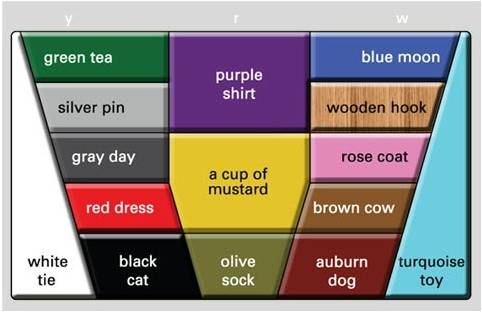 So, how can we teach this?
Slowly over time! Don’t bombard your students like I bombarded you! 
Maybe one vowel team a day?
Teach if you hear they are having a particular problem.
Answer questions students have.

But, definitely directly teach the basic vowels and the two different sounds for each!
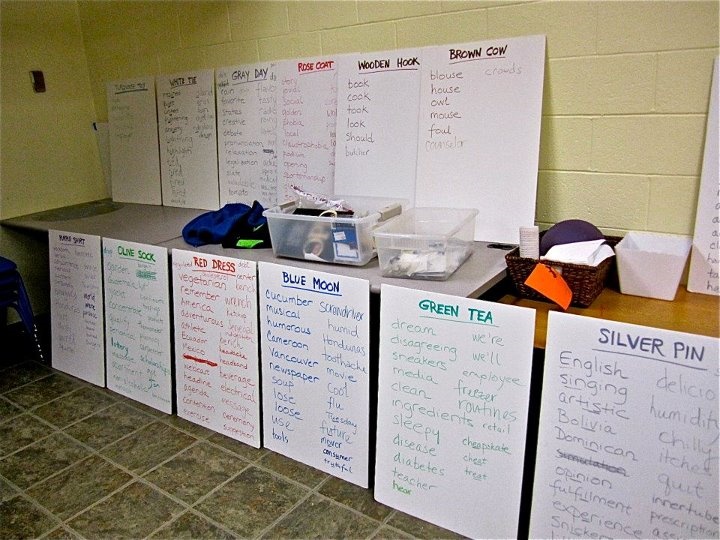 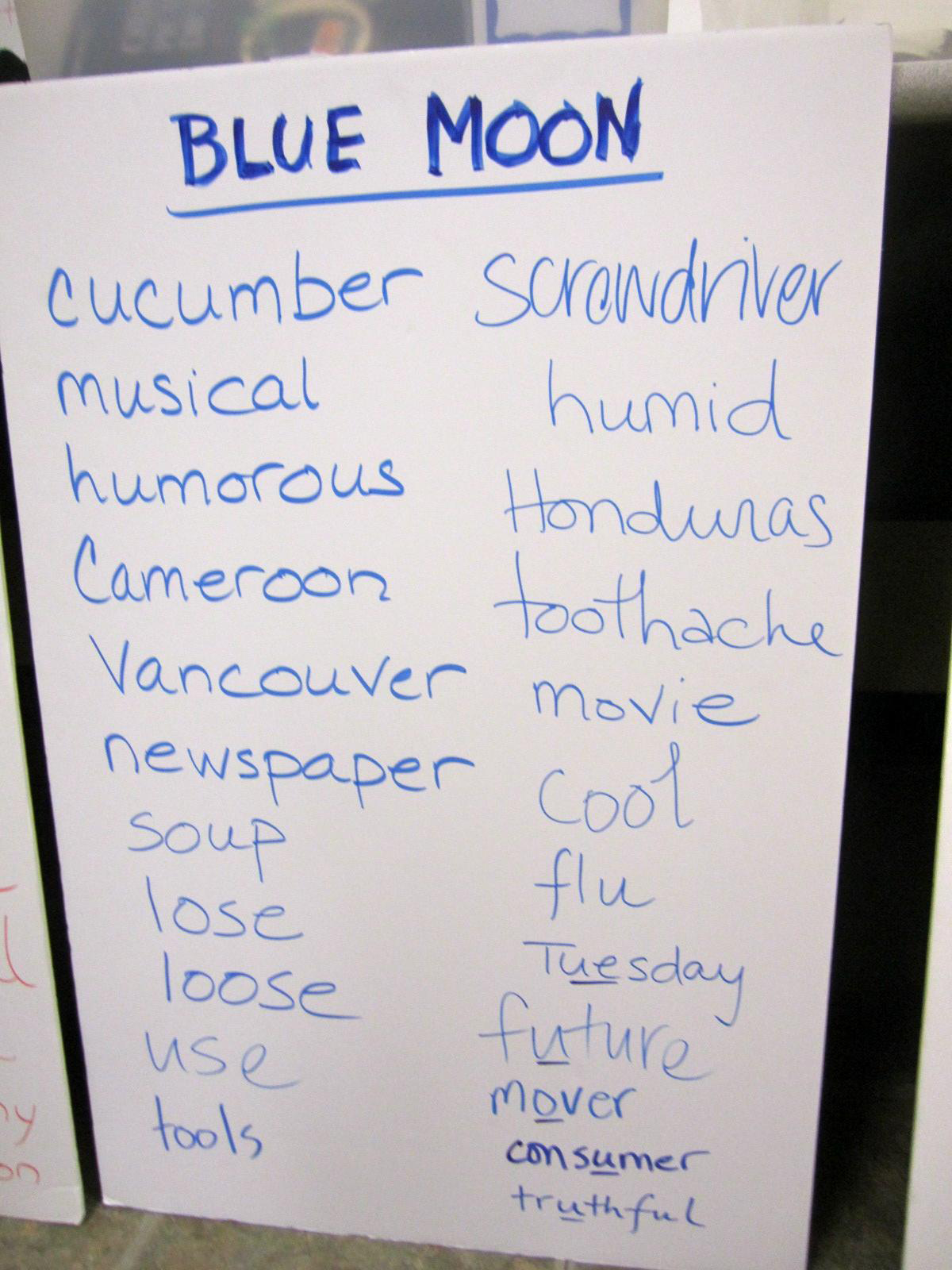 Categorizing activity!
Take a handful of cards and categorize them. You can use the Color Vowel Chart or short and long vowel sounds to make different piles

Work with a partner!
The Color Vowel Chart is a teaching tool to help students focus on the stressed vowel in the stressed syllable. It represents the 15 vowel sounds in American English with two key words: a color adjective and a noun. You can find this online at www.colorvowelchart.org
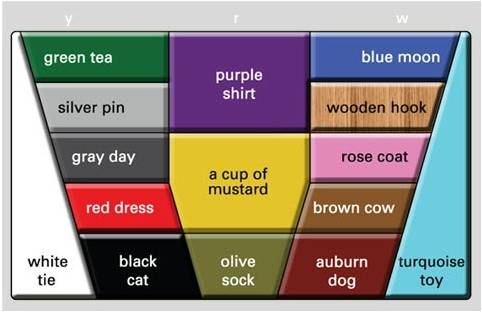 Color Vowel Word Lists
Each student receives a word list

Teacher dictates words and students identify where the word goes on the grid. They then underline the stressed syllable.

Ex. Peaches goes in Green Tea
Color Sounds of the Alphabet
Low levels- teach the vowel sounds with the alphabet
Color Vowel Gallery
Use color-printed pages to make a gallery of color words along with other words to help students remember new vocabulary and important pronunciation of words!
colorvowelchart.org
Teaching Pronunciation Strategies
Listen and repeat
Isolation- of phonems (sounds)
Minimal pairs- rat/rate   Tim/time    will/while
Record and replay
Use a mirror to see mouth.
Use the phonetic alphabet- do you know it?
Show a vowel diagram/grid
Sing! It’s also lots of fun!
Tounge twisters
Target specific trouble sounds
That’s all folks!
Thanks for your attention! There is lots more to discuss of pronunciation, but for another day!

Have a great Christmas and a Happy New Year!


kimberlykern.weebly.com